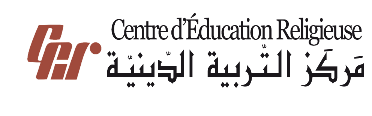 مَركَزُ التَّربِيَّةِ الدّينِيَّة
يُقَدِّمُ كِتابَ الأساسيّ الرّابع
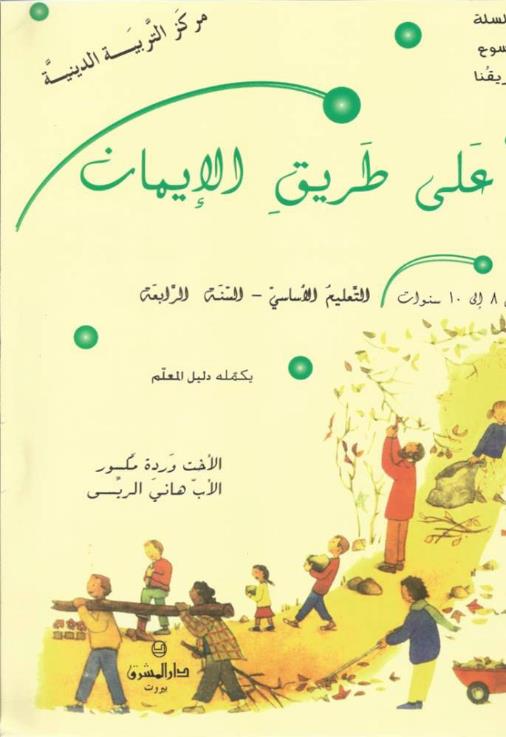 اللِّقاءُ الرّابع
إبراهيم
سلام المسيح أصدِقائي...
بلقاءْنا اليوم رَحْ نِسمَعْ قِصِّة شَخص هوُّي بَيْ كَلّ المُؤمنين!
رَكْزوا مَعِي 
وسمَعوني مْنِيح!
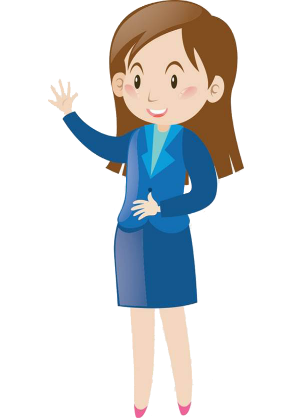 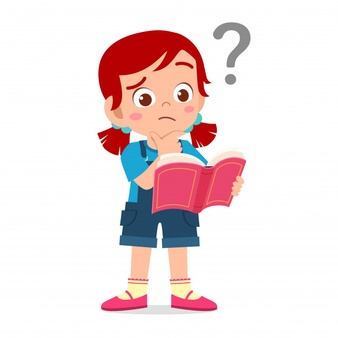 شو هَدَفنا من هاللقاء؟
نشرح كيف إنو بِسبَب إيمان ابراهِيم،  بارَك الله كِل نَسلُو وجَميع أُمَم الأرض، 
ونكتِشِف إنّو ابراهيم وِثِق بِالله ثِقَة مُطلَقَة واتّكَل عليه، ونِختِبِر هَالشي مِتِل إبراهيم!
حدا منكُن اسمُو ابراهيم ؟مين فيه يخبّرني شِي عن إبراهيم؟
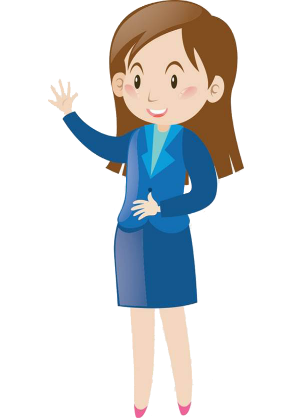 هوي بي المؤمنين
برافو
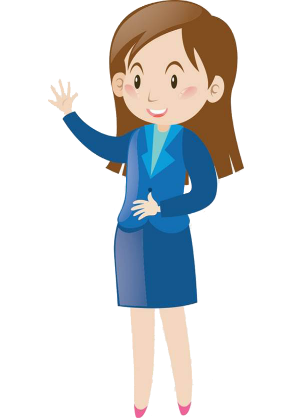 وهلَّق بَدكُن تعرْفُوا شُو صَار بَين الله وابراهِيم؟ وشُو عِمِل ابراهيم؟ يلّا اسمعوني!
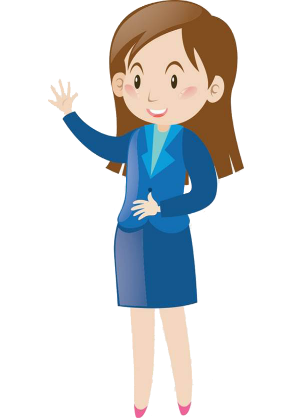 بيَوْم من الإيام، 
قال الله
 لإبراهيم:
إنطلِقْ، رُوحْ وتْرُوك أرضَك وعَشيرتَك وبَيْت بيَّك، للأرِضْ يلْلِي أنا رَح دِلَّك عْلَيها. رَحْ أعمُل مِنَّك شَعْب كبير ، ورَحْ ببارْكَكْ،
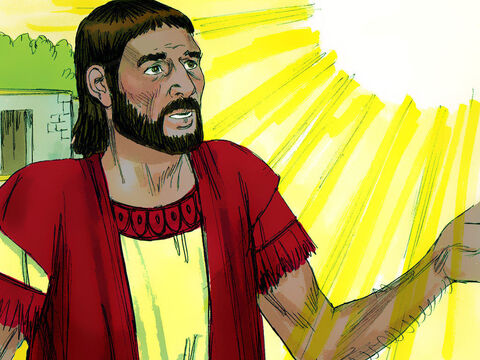 وإسمَكْ بيكُون عَظِيم بين النَّاس، ورَحْ بِتْكُون إنتَ بَرَكِة لَغيرَك ، ويلْلِي بيلْعَنَك بِلْعَنو، ويلْلِي بِيبَارْكَكْ بِبارْكُو، وكِلْ شُعوب الأرض رَحْ بِتِتْبارَكْ مِنَّك".
راحْ إبراهيم مِتِلْ ما أمَرُو الله (وراح مَعُو لوُط)، كان إبراهيم عُمْرُو 75 سنة.أخَدْ مَعُو مَرْتُو سارَة وإبِنْ خَيُّو لوط وكِلّ شي بيملكُو مِنْ خَدَمْ وغَنَم ومَواشِي، تَ وِصْلُوا لأرِضْ جديدة هِيِّي أَرِضْ كِنْعَان.
وصَار يِمشِي إبراهيم بهالأرِض، وظَهَرْلُو الله وقلْلُو : "لنَسْلَك يلْلِي رَح بيِجي بَعْدَك بَعْطِي هيدِي الأرض. وهَونِيك بَنَى إبراهيم مَذْبَح للرَّبْ لأنُّو الرَّبّ ظَهَرْلُو وصَار يِرحَلْ إبراهيم حَتَّى وصِل لصَحراء النقَّب.
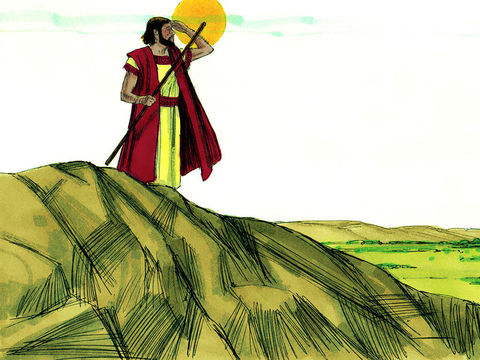 وصَار يِمشِي إبراهيم بهالأرِض، وظَهَرْلُو الله وقلْلُو :
لنَسْلَك يلْلِي رَح بيِجي بَعْدَك بَعْطِي هيدِي الأرض. وهَونِيك بَنَى إبراهيم مَذْبَح للرَّبْ لأنُّو الرَّبّ ظَهَرْلُو وصَار يِرحَلْ إبراهيم حَتَّى وصِل لصَحراء النقَّب
شو طلب الله من ابراهيم؟
شو عمل ابراهيم؟
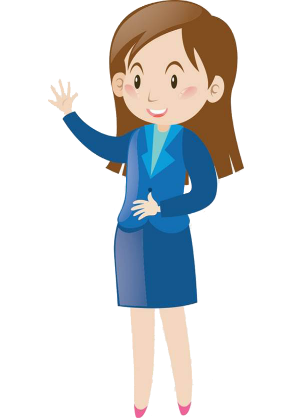 الله يعقد عهداً مع إبراهيم
كان إبراهيم كتير غَنِي وعِنْدُو مِنْ كِلّ شي، مِنْ مَواشِي وفِضَّة وذَهَبْ، وكِان لوط كَمان غَني.
وصار في خِلاف بَيْن رِعْيان إبراهيم 
ورِعْيان لوط
قال إبراهيم 
للوط :
تَمَا يكُون في خلاف بيني وبينَك خلْلِينا نِفْتِرِقْ وكِلْ واحَد يرُوح مِن جِهَّة،
 إذا رُحْت شِمال أنا بِرُوح يَمين. 
وإذا رُحِتْ يَمينْ أنا بروحْ شمال".
قال إبراهيم
 للوط :
وهَيْك صَار. أطلَّع لُوط وشِاف سَهِلْ الأردُن وراح صَوب نَهر الأردن،  وراح إبراهيم صَوب أَرِض كِنعان. سكَن لُوط حَدْ سَدوم. وكانوا أهل سَدوم أشرار كتير.
ظهَرْ الله لإبراهيم
 بالحِلِم وقلْلُو
"ما تْخَاف يا إبراهيم، أنا رَحّ بِحميك وأَجْرَك عِندِي كبير".
يا رَبْ، ما رَزَقْتني وَلَد، ويلْلِي رَحْ بيورَتْ كِلْ شِي، هُوّي الرِجّال يلْلِي رِبِي بِبَيتي"
قلْلُو الله:
لأ، مِشْ هُوّي يلْلِي رَحْ بِيورَتَك، يلْلِي رَح بيجِي مِنَّك هُوّي يلْلِي بَدُو يورَتَك. طْلاعْ لَبَرّا وشُوفْ السَمَا وانْجُومَا، وعِدَّا إذا فيك، هَيْك رَحْ بيكُون نَسلَك".
وطلِع ابراهيم واتْطلّع بالسما
شو أهمّ شِي وَعَد فيه الله إبراهيم؟
قولكُن رح بيآمن؟
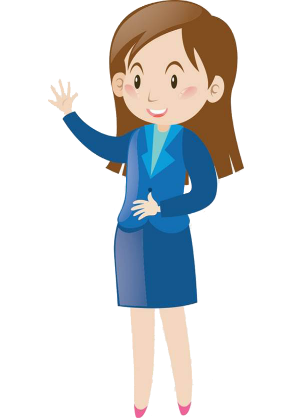 أكيد !
آمَنْ إبراهيم بِكِلْمِة الله، وشِاف الله إنّو إبراهيم إنسان عَظيم …
لأنو آمن بِكِلْمتُو.
مولد 
اسماعيل
أنا مِشْ عَمْ جيب ولاد، خُود هاجَر الخَادْمِة، بَرْكي بِتْجِيبْ هِيِّي ولاد وبْيِعْمَر بَيِتْنا.
سَارَة مرت إبراهيم ما جابِت وَلَد ؛ 
وكِان عِنْدَا خَادمِة مَصرِيّة اسمَا هَاجَرْ.
قالِتْ سَارة لإبراهيم
هيك صار وحِبلِت هَاجَرْ
شِكيِت سارَه هَمَّا لإبراهيم،
 قَلّلا :"الخادْمِة لإلِك، اعمِلِي مِتِل مابَدَّك«
قِسيِتْ سَارة عَلَى
 هاجَر، فَهَرَبِتْ.
ولَكِن سِمْعِتْ مَلاك 
الرَّبّ بيقلّلا:
لوَيِن رَايْحَة يا هاجَر؟
هِرْبِانِة مِنْ مْعَلِمْتِي لأنَّا قاسية عْلَيّي".
ارجَعِي وما تْخَافي، 
رحْ بْتِجيبي صَبي سَمّيه اسماعيل لأنُّو الله سمِع صَوت عَذابِك".
ورجْعِت هاجَر وولدّت، وجابِتْ لإبراهيم صَبي وسمَّاه إسماعيل.
وقَال الله لإبراهيم :
أنا رَح بارِك سارة ورح بِتْجِيب صَبي.
يلْلِي رَح بيصير عمرُو ميِة سنة رح بيجبْلُو وَلدْ، ويلْلِي عُمْرا تِسْعين رَح بِتْوَلِّد.
سَجَد إبراهيم
 وضِحِك 
بِقَلْبُو وقال :
وقال ابراهيم لألله
بيكْفِي إنو إسماعيل يعيشْ
سارَه مَرْتَك رَح بِتْجِيب صَبِي، بتسَمّيه اسحَق، ورَحْ بيكُون بيني وبينُو عَهِد أبدي. رَح ببارِك إسماعيل ولكِن عهدي رَح بيكُون مَع اسحَق
من بَعد ما سْمعنا هالقِصّة، جَرْبُو يا أصدقائي عملُو هالتَّمارين
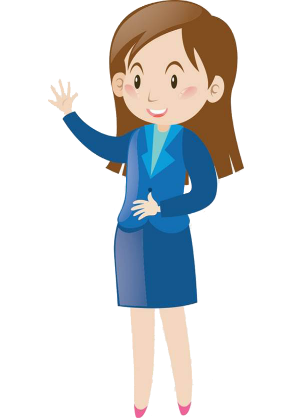 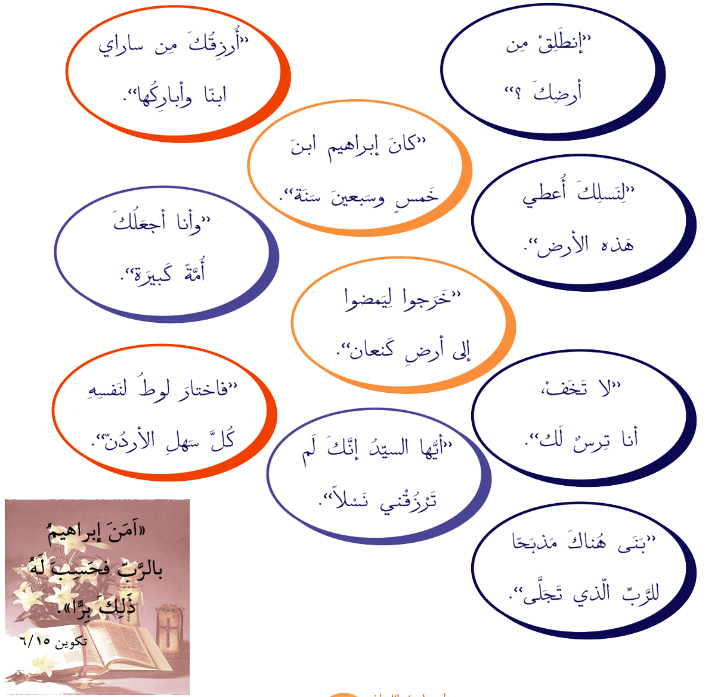 حطّوا 
علامة
صح 
عند اقوال الله لإبراهيم
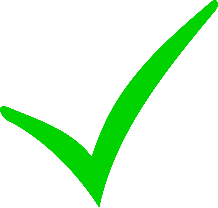 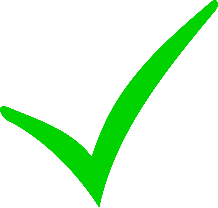 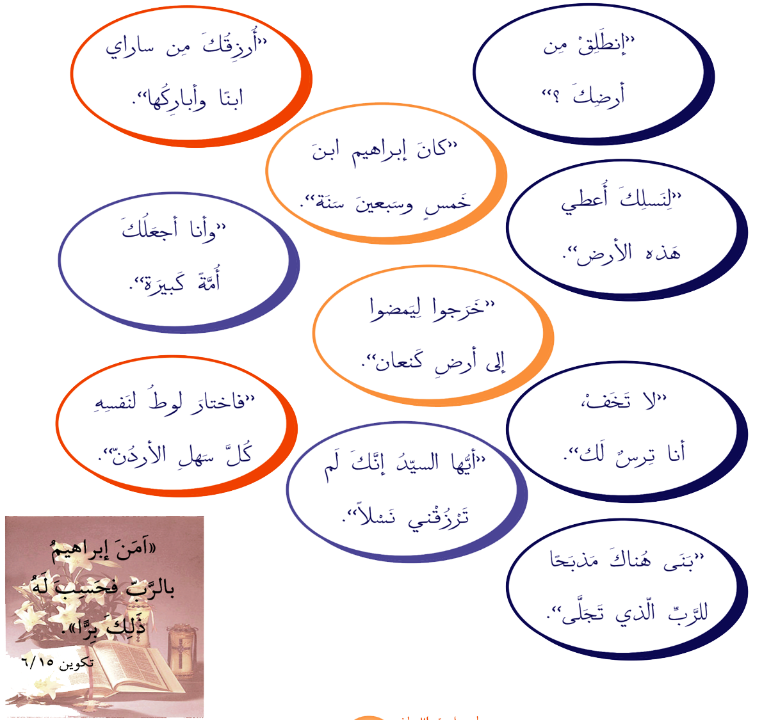 حطّوا 
علامة
صح 
عند اقوال الله لإبراهيم
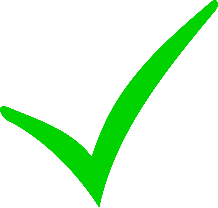 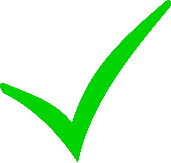 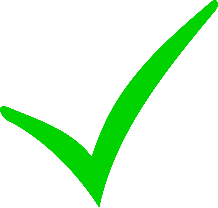 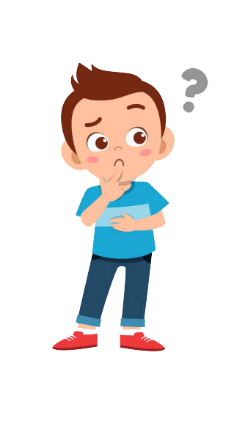 وهلّق خلّينا كِلنا سَوا نقول هالعبارة يلي لازم نتذكّرها و تنحفر بقلوبنا
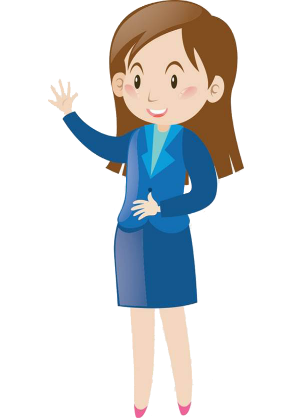 وهيدا الفعل يلي بدّي ياكن تعيشوا هالأسبوع
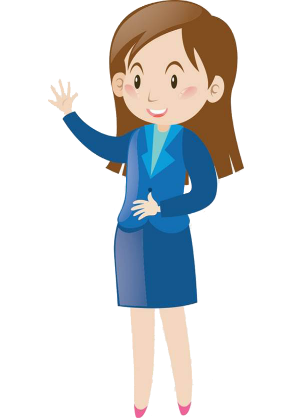 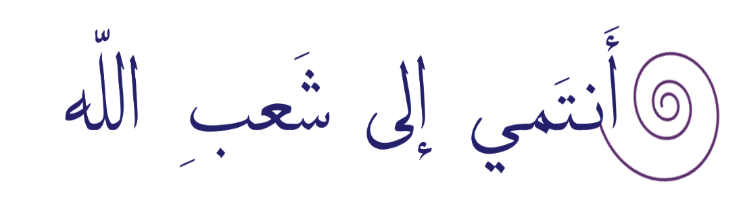 ومنختُم لِقاءْنا اليَوم بِالصّلاة
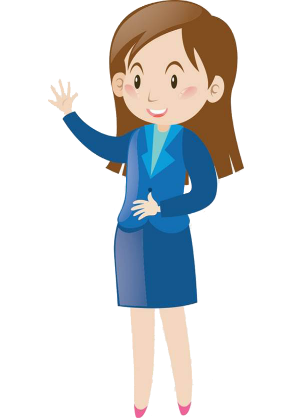 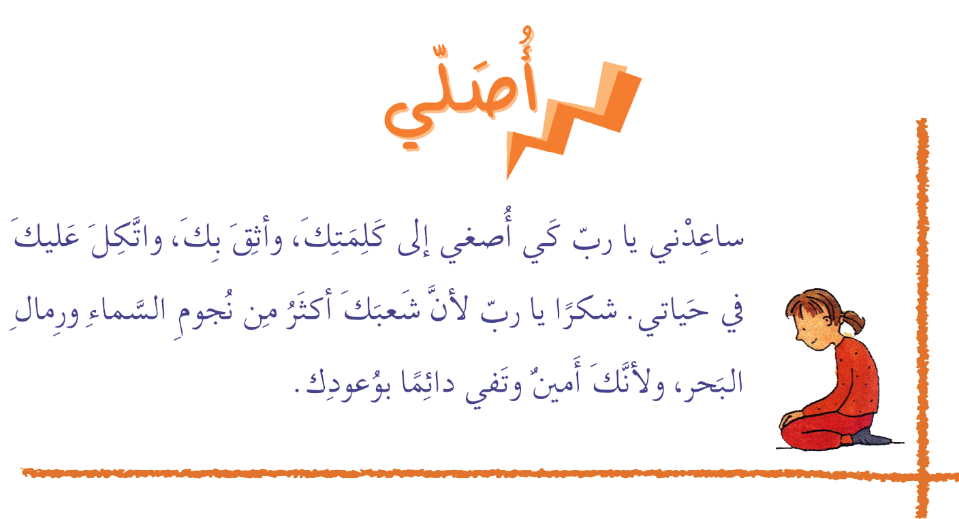 باي باي، إلى الأسبوع القادم.
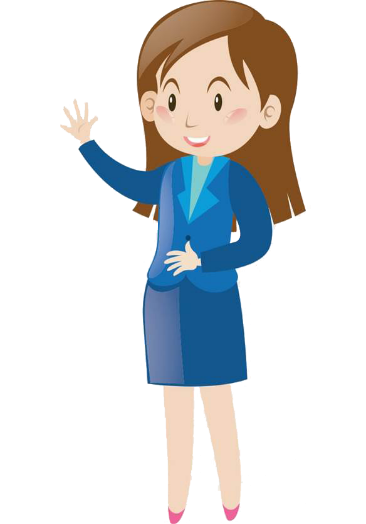